TITLE
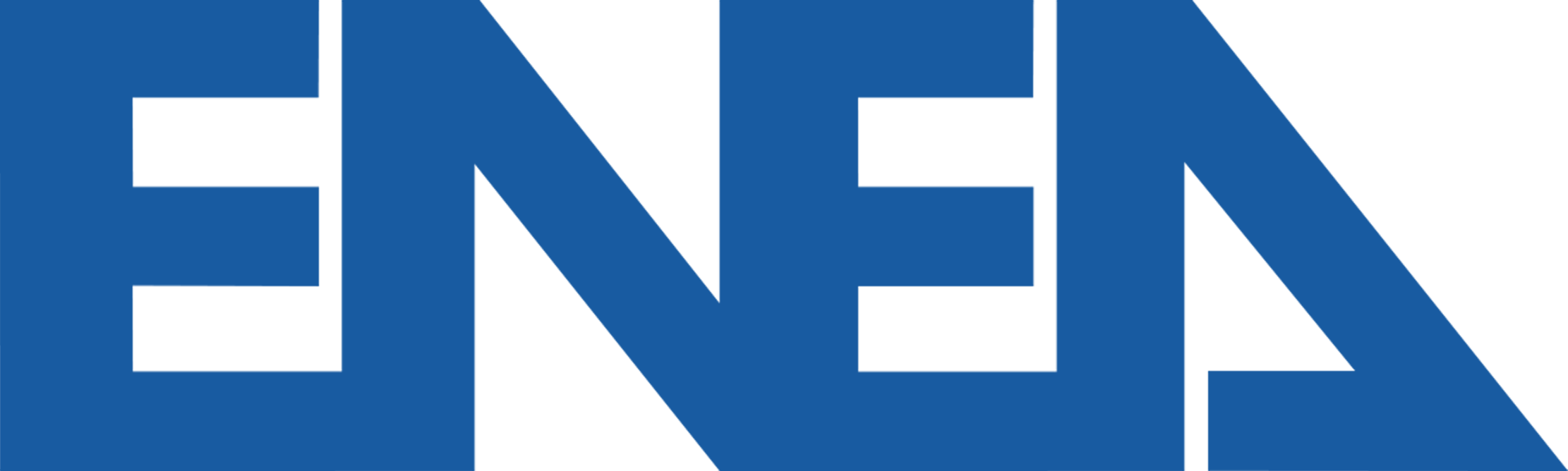 Authors
Affiliations
2nd ENEA Nuclear Energy System Division Workshop
AKNOWLEDGMENT
Name corresponding author
Position and affiliation
Mail corresponding author
Contact
Mail